CS440/ECE 448 Lecture 4:Search Intro
Slides by Svetlana Lazebnik, 9/2016
Modified by Mark Hasegawa-Johnson, 1/2019
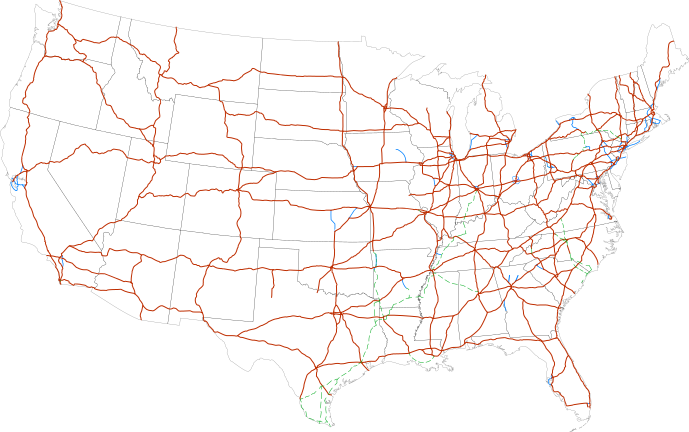 Types of agents
Reflex agent
Goal-directed agent
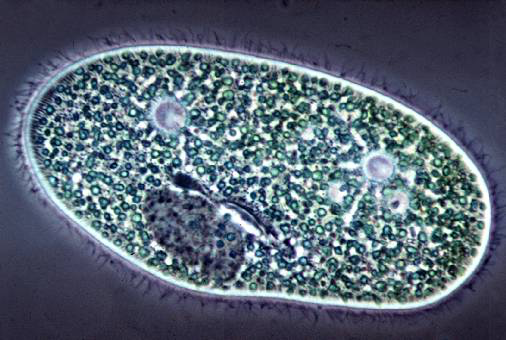 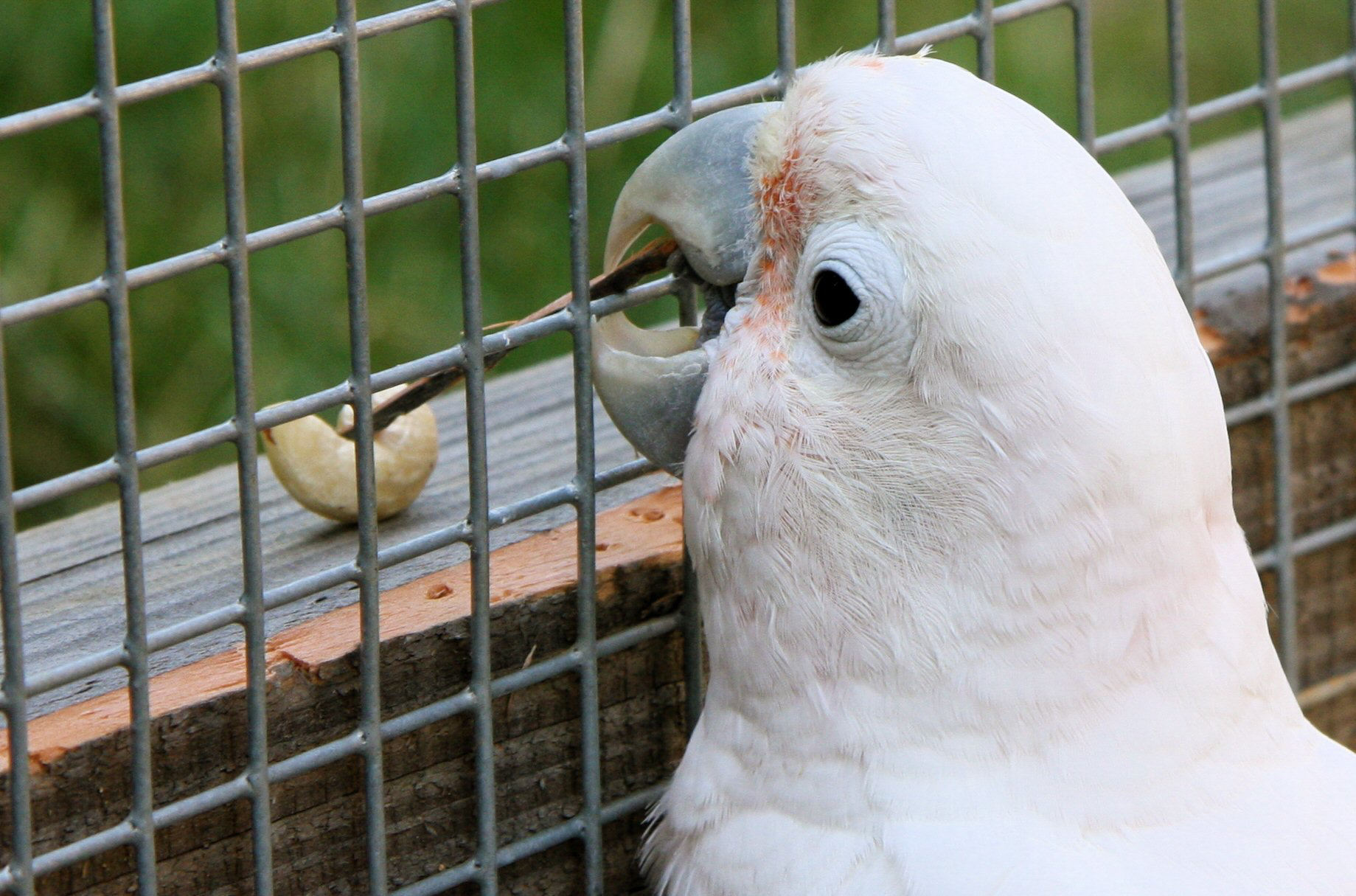 Consider how the world IS
Choose action based on current percept 
Do not consider the future consequences of actions
Consider how the world WOULD BE
Decisions based on (hypothesized) consequences of actions
Must have a model of how the world evolves in response to actions
Must formulate a goal
Source: D. Klein, P. Abbeel
[Speaker Notes: Can a reflex agent be rational?]
Outline of today’s lecture
How to turn ANY problem into a SEARCH problem: 
Initial state, goal state, transition model
Actions, path cost
General algorithm for solving search problems
First data structure: a frontier list
Second data structure: a search tree
Third data structure: a “visited states” list
Depth-first search: very fast, but not guaranteed
Breadth-first search: guaranteed optimal
Uniform cost search = Dijkstra’s algorithm = BFS with variable costs
Search
We will consider the problem of designing goal-based agents in fully observable, deterministic, discrete, static, known environments
Start state
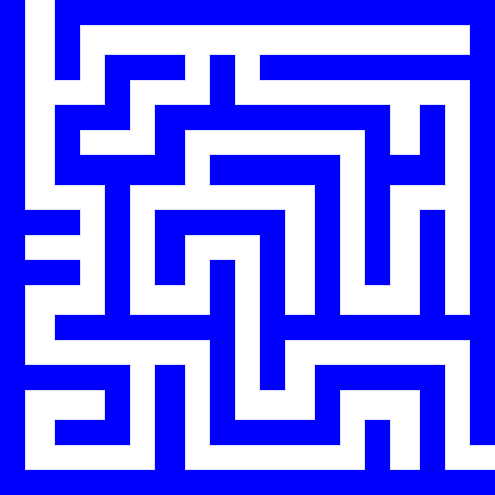 Goal state
Search
We will consider the problem of designing goal-based agents in fully observable, deterministic, discrete, known environments 
The agent must find a sequence of actions that reaches the goal
The performance measure is defined by (a) reaching the goal and (b) how “expensive” the path to the goal is
The agent doesn’t know the performance measure.  This is a goal-directed agent, not a utility-directed agent
The programmer (you) DOES know the performance measure.  So you design a goal-seeking strategy that minimizes cost.
We are focused on the process of finding the solution; while executing the solution, we assume that the agent can safely ignore its percepts (static environment, open-loop system)
Search problem components
Initial state
Actions
Transition model
What state results fromperforming a given action in a given state?
Goal state
Path cost
Assume that it is a sum of nonnegative step costs 
The optimal solution is the sequence of actions that gives the lowest path cost for reaching the goal
Initial
state
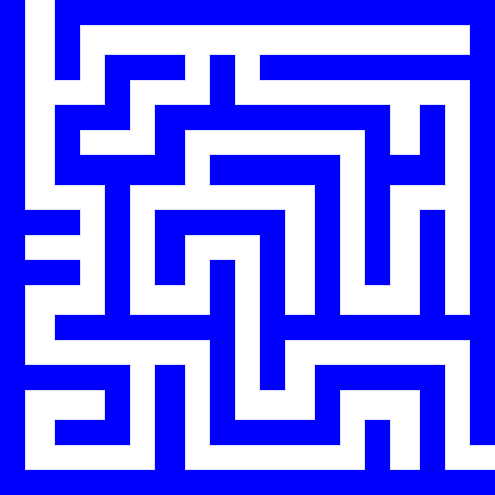 Goal state
Knowledge Representation: State
State = description of the world
Must have enough detail to decide whether or not you’re currently in the initial state
Must have enough detail to decide whether or not you’ve reached the goal state
Often but not always: “defining the state” and “defining the transition model” are the same thing
Example: Romania
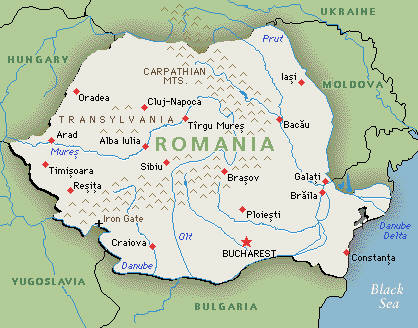 On vacation in Romania; currently in Arad
Flight leaves tomorrow from Bucharest
Initial state
Arad
Actions
Go from one city to another
Transition model
If you go from city A to city B, you end up in city B
Goal state
Bucharest
Path cost
Sum of edge costs (total distance traveled)
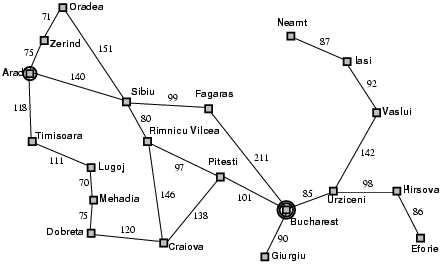 State space
The initial state, actions, and transition model define the state space of the problem
The set of all states reachable from initial state by any sequence of actions
Can be represented as a directed graph where the nodes are states and links between nodes are actions
What is the state space for the Romania problem?
State Space = O{# cities}
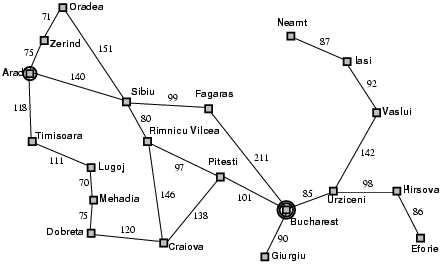 Traveling Salesman Problem
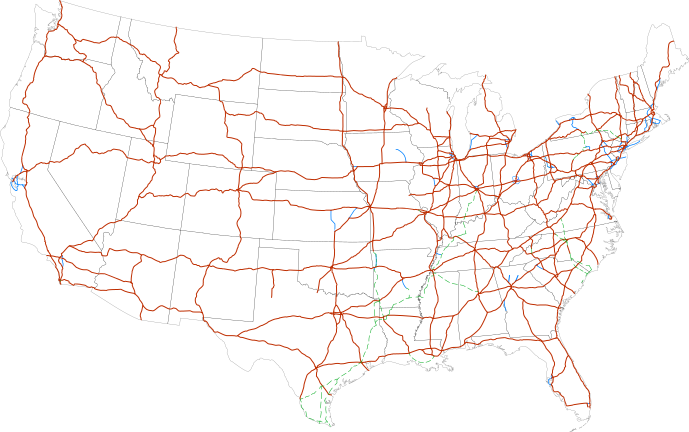 Goal: visit every city in the United States
Path cost: total miles traveled
Initial state: Champaign, IL
Action: travel from one city to another
Transition model: when you visit a city, mark it as “visited.”
State Space = O{2^#cities}
Example: Vacuum world
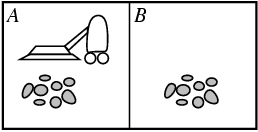 States
Agent location and dirt location
How many possible states?
What if there are n possible locations?
The size of the state space grows exponentially with the “size” of the world! 
Actions
Left, right, suck
Transition model
Vacuum world state space graph
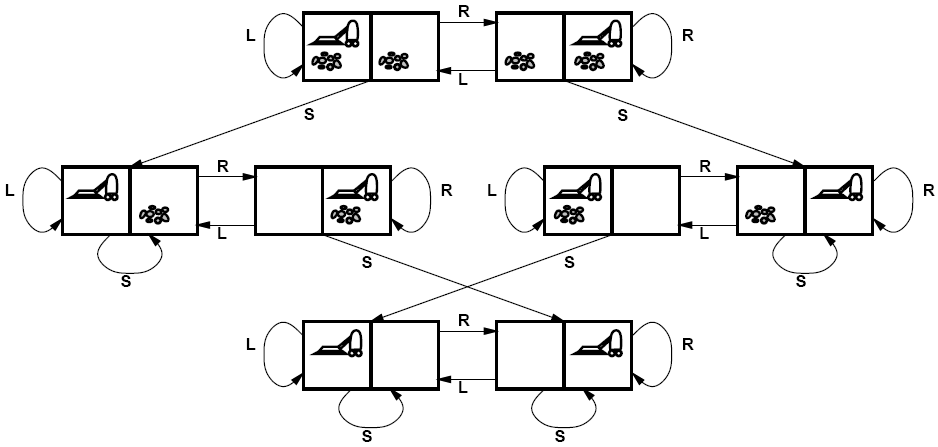 Complexity of the State Space
Example: The 8-puzzle
States
Locations of tiles 
8-puzzle: 181,440 states (9!/2)
15-puzzle: ~10 trillion states
24-puzzle: ~1025 states
Actions
Move blank left, right, up, down 
Path cost 
1 per move
Finding the optimal solution of n-Puzzle is NP-hard
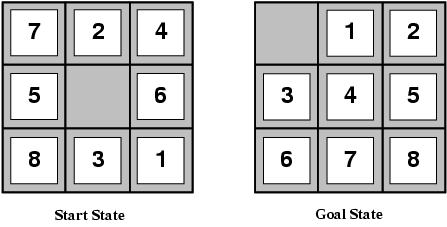 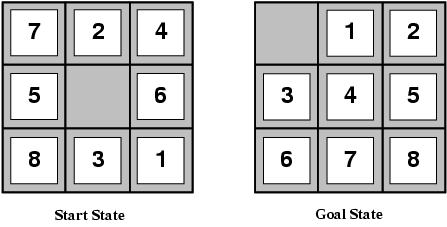 Example: Robot motion planning
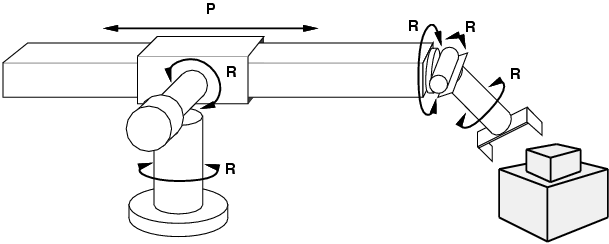 States 
Real-valued joint parameters (angles, displacements)
Actions
Continuous motions of robot joints
Goal state
Configuration in which object is grasped
Path cost
Time to execute, smoothness of path, etc.
Outline of today’s lecture
How to turn ANY problem into a SEARCH problem: 
Initial state, goal state, transition model
Actions, path cost
General algorithm for solving search problems
First data structure: a frontier list
Second data structure: a search tree
Third data structure: a “visited states” list
Depth-first search: very fast, but not guaranteed
Breadth-first search: guaranteed optimal
Uniform cost search = Dijkstra’s algorithm = BFS with variable costs
First data structure: a frontier list
Let’s begin at the start state and expand it by making a list of all possible successor states
Maintain a frontier or a list of unexpanded states
At each step, pick a state from the frontier to expand:
Check to see if it’s a goal state
If not, find the other states that can be reached from this state, and add them to the frontier, if they’re not already there
Keep going until you reach a goal state
Second data structure: a search tree
“What if” tree of sequences of actions and outcomes
The root node corresponds to the starting state
The children of a node correspond to the successor states of that node’s state
A path through the tree corresponds to a sequence of actions
A solution is a path ending in the goal state
Starting state
Action
Successor state
…
…
…
…
Goal state
Knowledge Representation: States and Nodes
State = description of the world
Must have enough detail to decide whether or not you’re currently in the initial state
Must have enough detail to decide whether or not you’ve reached the goal state
Often but not always: “defining the state” and “defining the transition model” are the same thing
Node = a point in the search tree
Private data: ID of the state reached by this node
Private data: the ID of the parent node
Tree Search Algorithm Outline
Initialize the frontier using the starting state
While the frontier is not empty
Choose a frontier node according to search strategy and take it off the frontier
If the node contains the goal state, return solution
Else expand the node and add its children to the frontier
Search strategy determines 
Is this process guaranteed to return an optimal solution?
Is this process guaranteed to return ANY solution?
Time complexity: how much time does it take?
Space complexity: how much RAM is consumed by the frontier?
For now: assume that search strategy = random
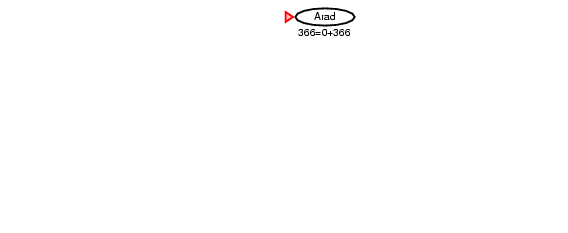 Tree search example
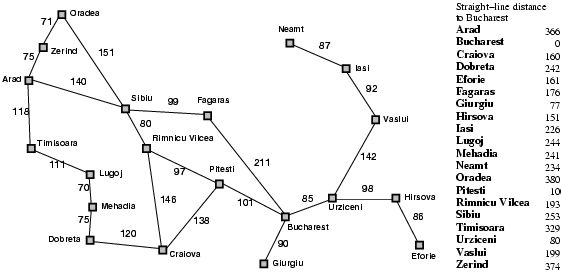 Start: Arad
Goal: Bucharest
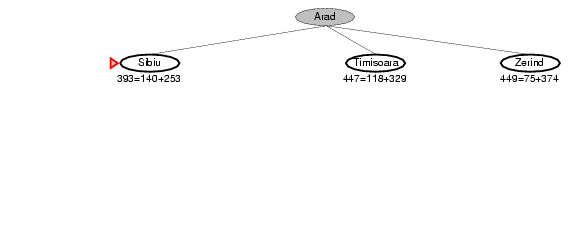 Tree search example
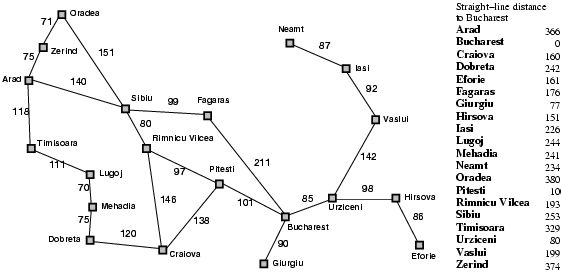 Start: Arad
Goal: Bucharest
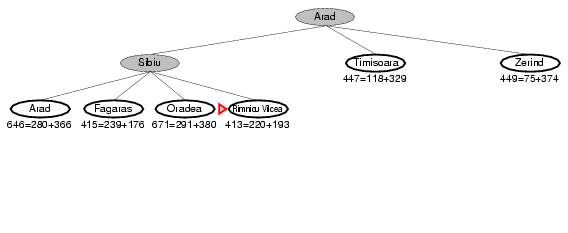 Tree search example
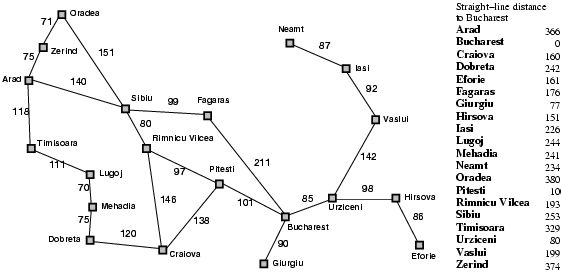 Start: Arad
Goal: Bucharest
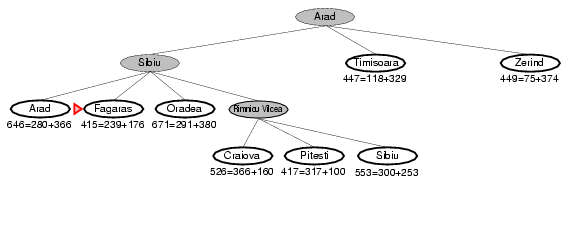 Tree search example
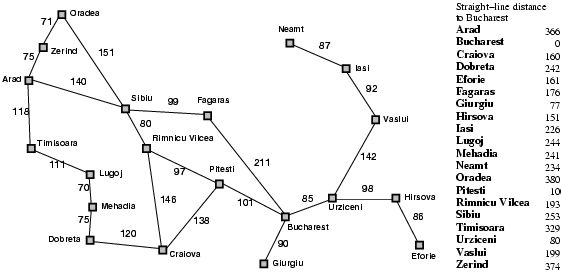 Start: Arad
Goal: Bucharest
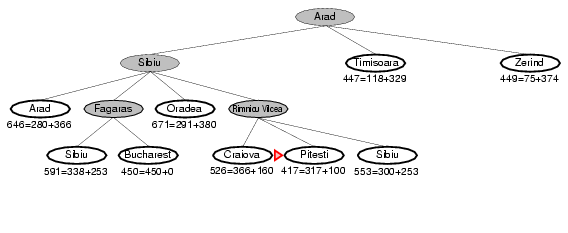 Tree search example
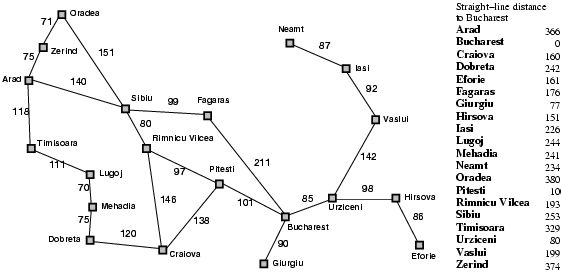 Start: Arad
Goal: Bucharest
e
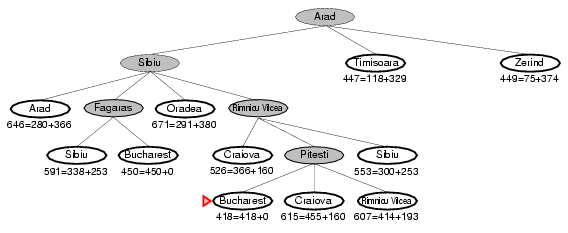 Tree search example
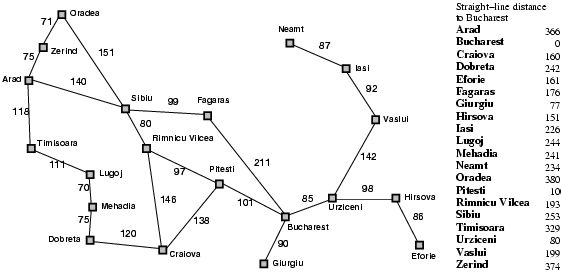 e
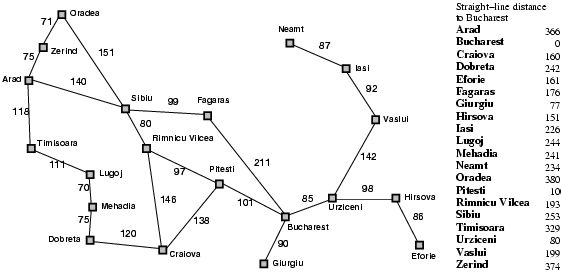 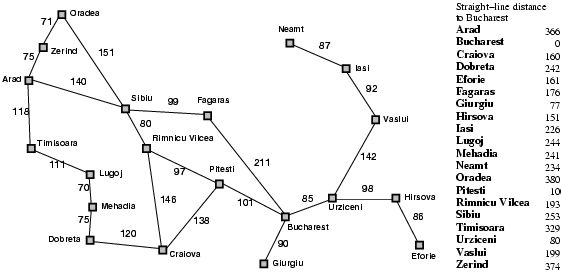 Start: Arad
Goal: Bucharest
e
e
e
Handling repeated states
Initialize the frontier using the starting state
While the frontier is not empty
Choose a frontier node according to search strategy and take it off the frontier
If the node contains the goal state, return solution
Else expand the node and add its children to the frontier
To handle repeated states:
Every time you expand a node, add that state to the explored set
When adding nodes to the frontier, CHECK FIRST to see if they’ve already been explored
Time Complexity
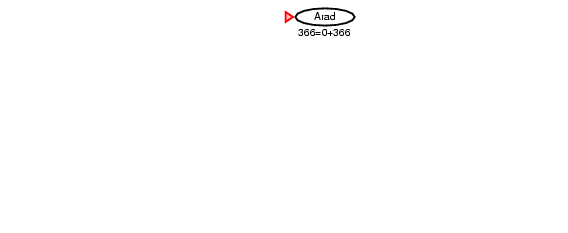 Tree search w/o repeats
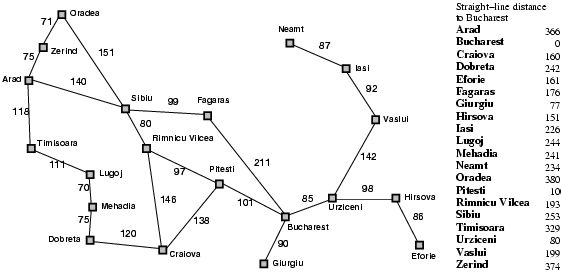 Start: Arad
Goal: Bucharest
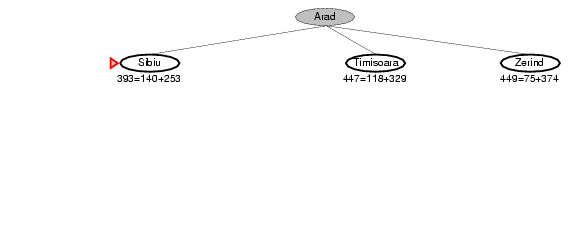 Tree search w/o repeats
Explored:
Arad
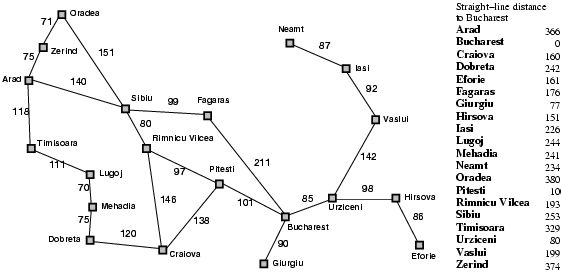 Start: Arad
Goal: Bucharest
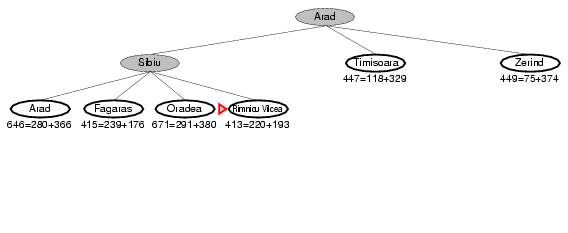 Tree search example
Explored:
Arad
Sibiu
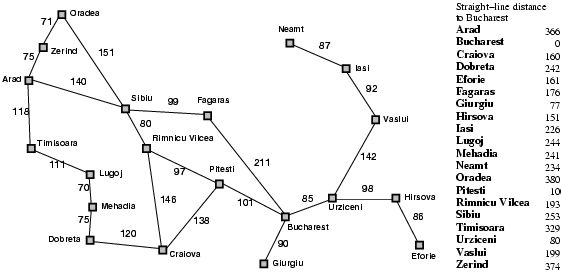 Start: Arad
Goal: Bucharest
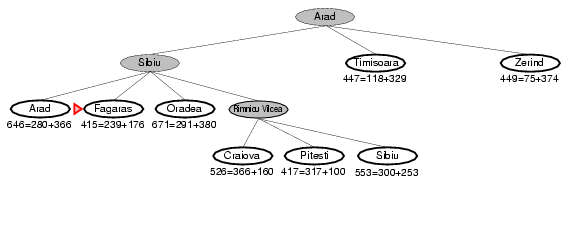 Tree search example
Explored:
Arad
Sibiu
Rimnicu Vilcea
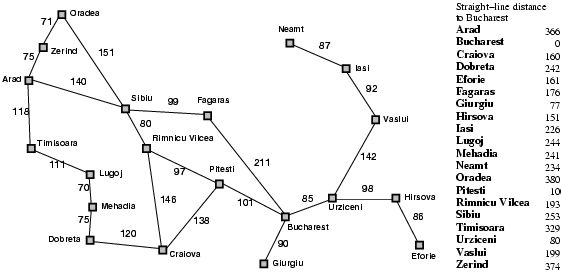 Start: Arad
Goal: Bucharest
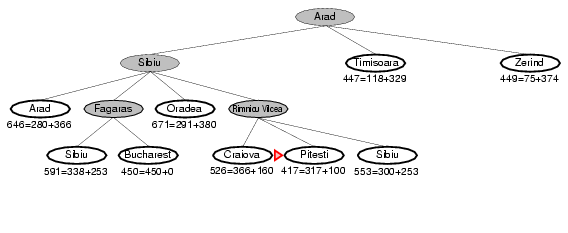 Tree search example
Explored:
Arad
Sibiu
Rimnicu Vilces
Fagaras
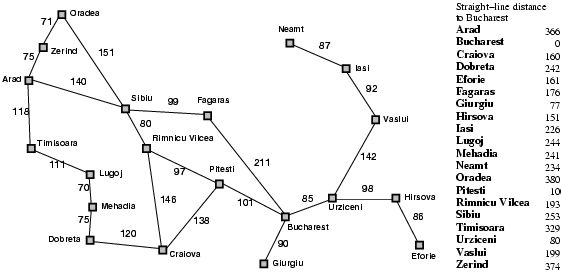 Start: Arad
Goal: Bucharest
e
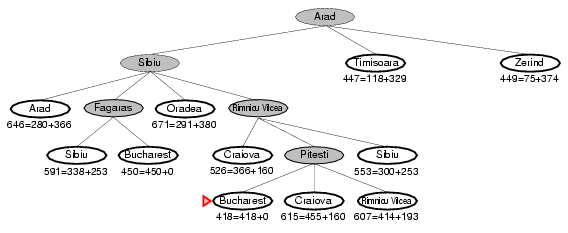 Tree search example
Explored:
Arad
Sibiu
Rinnicu Vilces
Fagaras
Pitesti
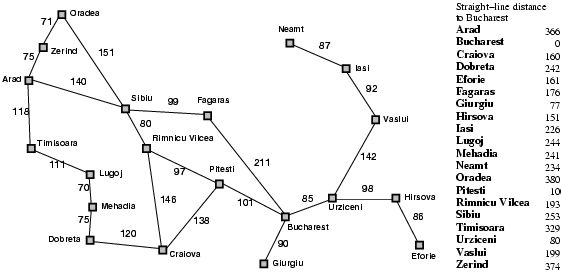 Start: Arad
Goal: Bucharest
e
e
e
Outline of today’s lecture
How to turn ANY problem into a SEARCH problem: 
Initial state, goal state, transition model
Actions, path cost
General algorithm for solving search problems
First data structure: a frontier list
Second data structure: a search tree
Third data structure: a “visited states” list
Depth-first search: very fast, but not guaranteed
Breadth-first search: guaranteed optimal
Uniform cost search = Dijkstra’s algorithm = BFS with variable costs
Depth-First Search
Basic idea
try to find a solution as fast as possible
How: 
From the frontier, always choose a node which is 
AS FAR FROM THE STARTING POINT AS POSSIBLE
How: 
Frontier is a LIFO queue.  
The node you expand = whichever node has been most recently placed on the queue.
Depth-first search
Expand deepest unexpanded node
Implementation: frontier is LIFO (a stack)
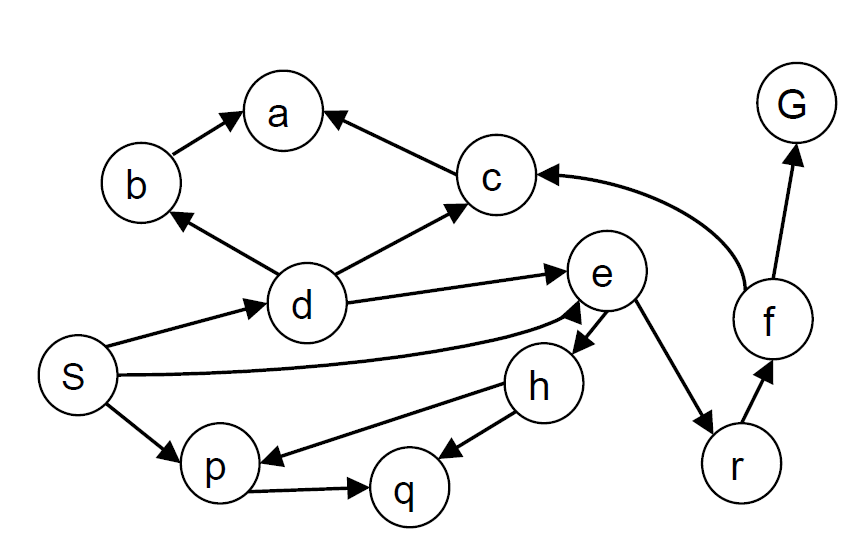 Example state space graph for a tiny search problem
Depth-first search
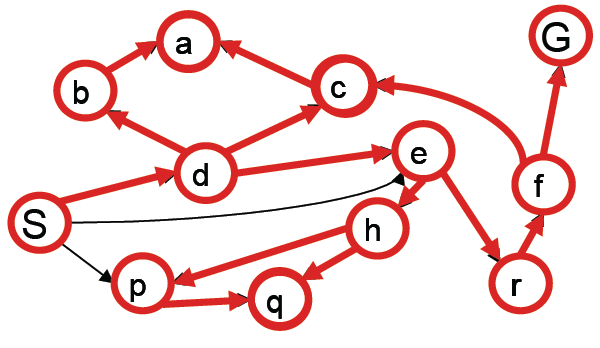 Expansion order: (s,d,b,a,
        c,a,
        e,h,p,q,
               q, 
            r,f,c,a,
              G)
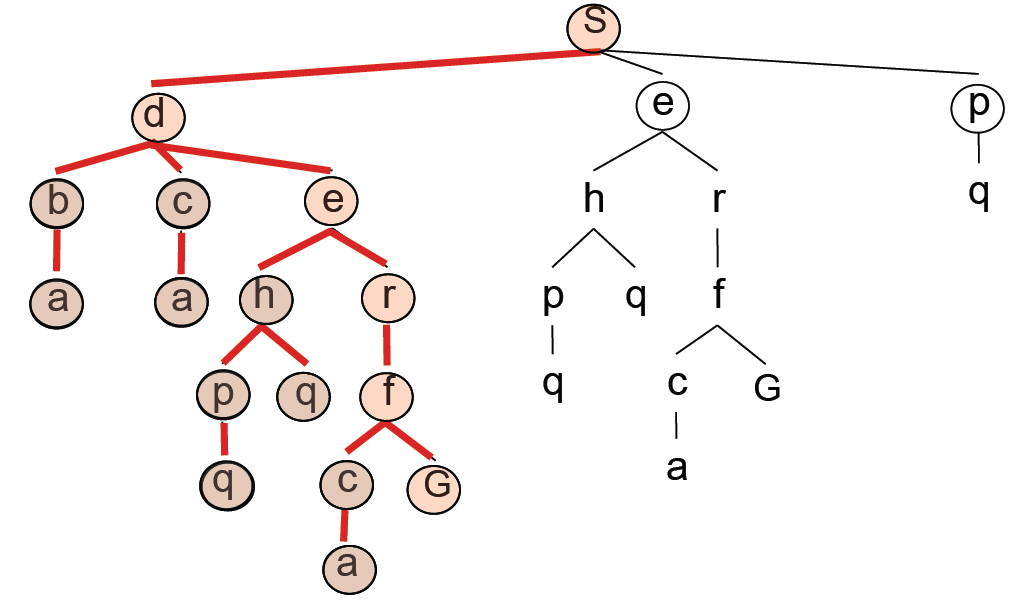 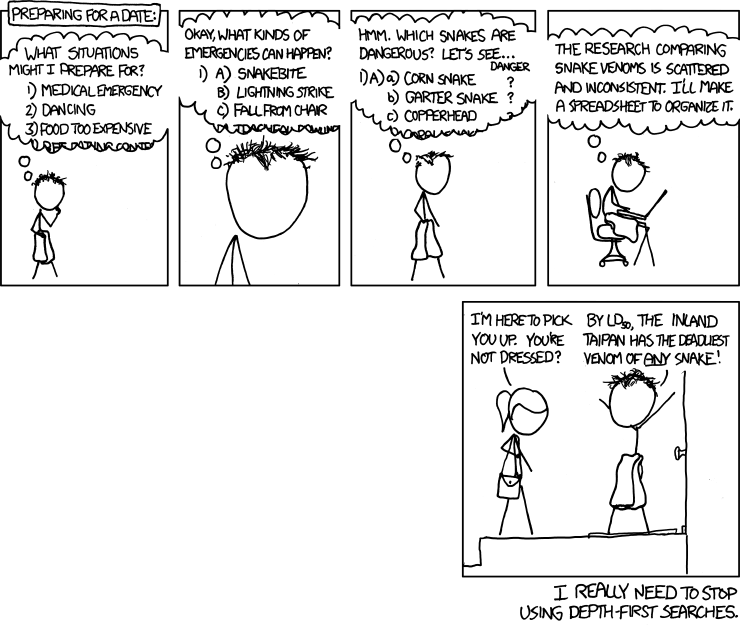 http://xkcd.com/761/
Analysis of search strategies
Properties of depth-first search
Outline of today’s lecture
How to turn ANY problem into a SEARCH problem: 
Initial state, goal state, transition model
Actions, path cost
General algorithm for solving search problems
First data structure: a frontier list
Second data structure: a search tree
Third data structure: a “visited states” list
Depth-first search: very fast, but not guaranteed
Breadth-first search: guaranteed optimal
Uniform cost search = Dijkstra’s algorithm = BFS with variable costs
Breadth-first search
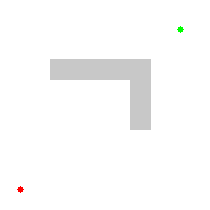 Initialize the frontier using the starting state
While the frontier is not empty
Search strategy: choose one of the hodes which is CLOSEST to the starting state
If the node contains the goal state, return solution
Else expand the node and add its children to the frontier
Breadth-first search
Expand shallowest unexpanded node
Implementation: frontier is FIFO (a queue)
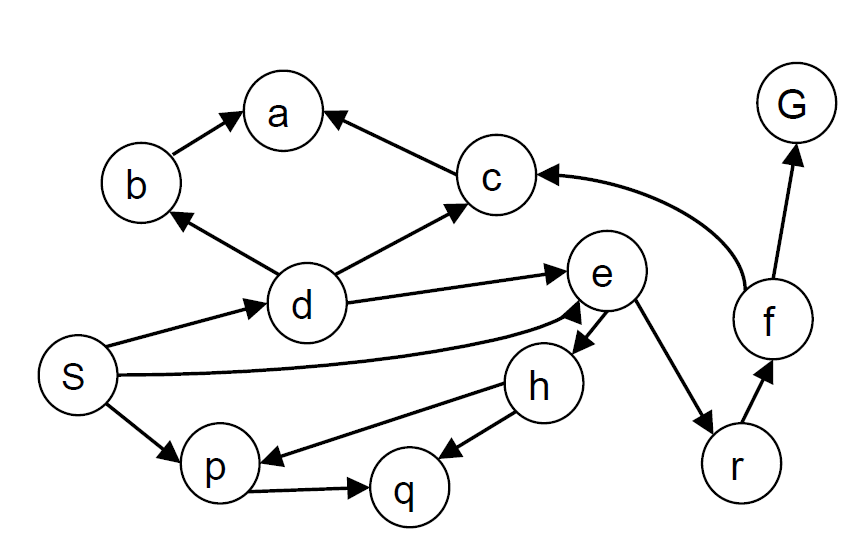 Example from P. Abbeel and D. Klein
Breadth-first search
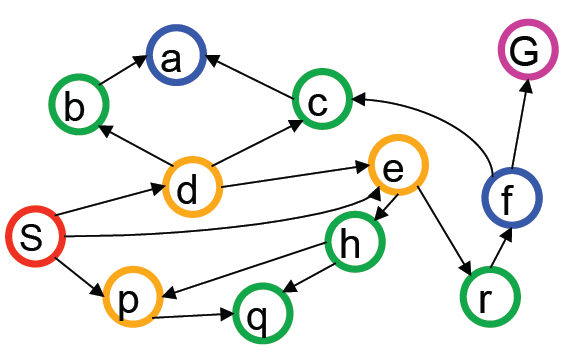 Expansion order: 
(s,
d,e,p,
b,c,e,h,r,q,
a,a,h,r,p,q,f,
p,q,f,q,c,G)
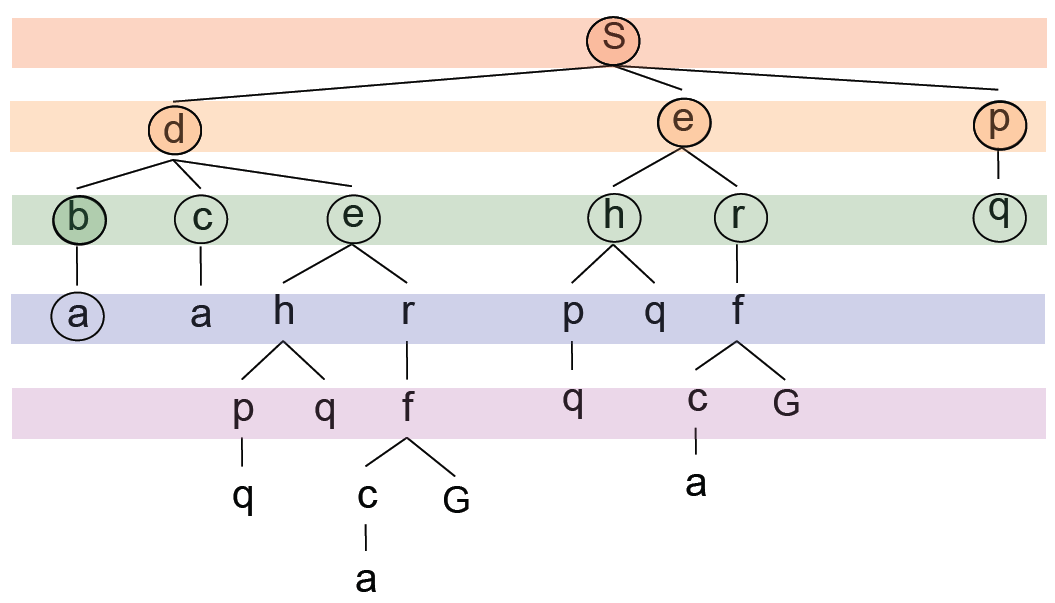 Properties of breadth-first search
Outline of today’s lecture
How to turn ANY problem into a SEARCH problem: 
Initial state, goal state, transition model
Actions, path cost
General algorithm for solving search problems
First data structure: a frontier list
Second data structure: a search tree
Third data structure: a “visited states” list
Depth-first search: very fast, but not guaranteed
Breadth-first search: guaranteed optimal
Uniform cost search = Dijkstra’s algorithm = BFS with variable costs
Uniform-cost search = Dijkstra’s algorithm
For each frontier node, save the total cost of the path from the initial state to that node
Expand the frontier node with the lowest path cost
Implementation: frontier is a priority queue ordered by path cost 
Equivalent to breadth-first if step costs all equal
Equivalent to Dijkstra’s algorithm, if Dijkstra’s algorithm is modified so that a node’s value is computed only when it becomes nonzero
Uniform-cost search example
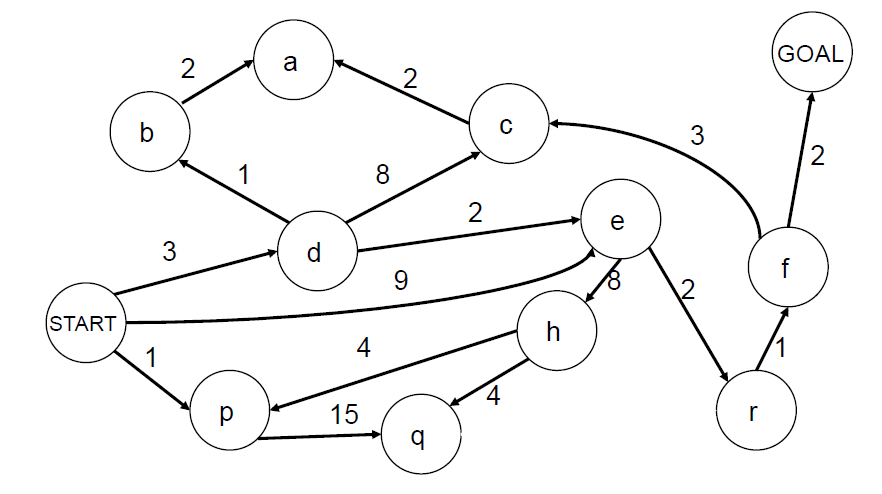 Uniform-cost search example
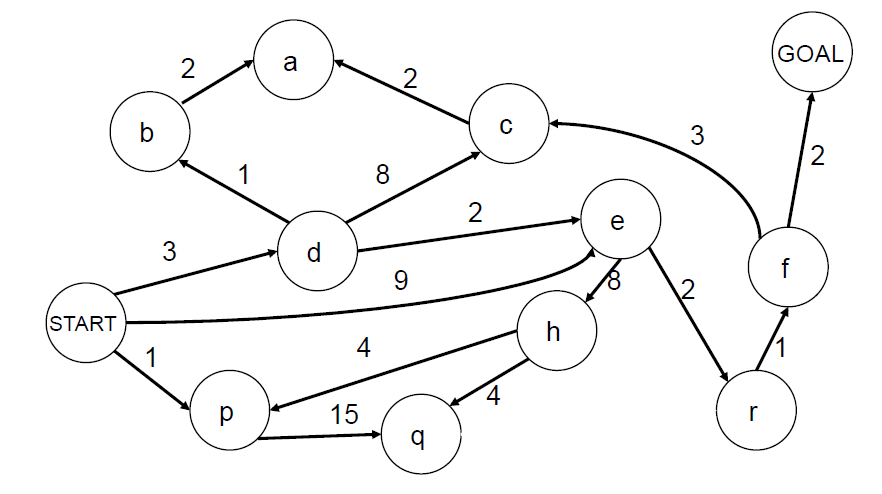 Expansion order:(s,
p(1),d(3),b(4),e(5),a(6),
r(7),f(8),e(9),
G(10))
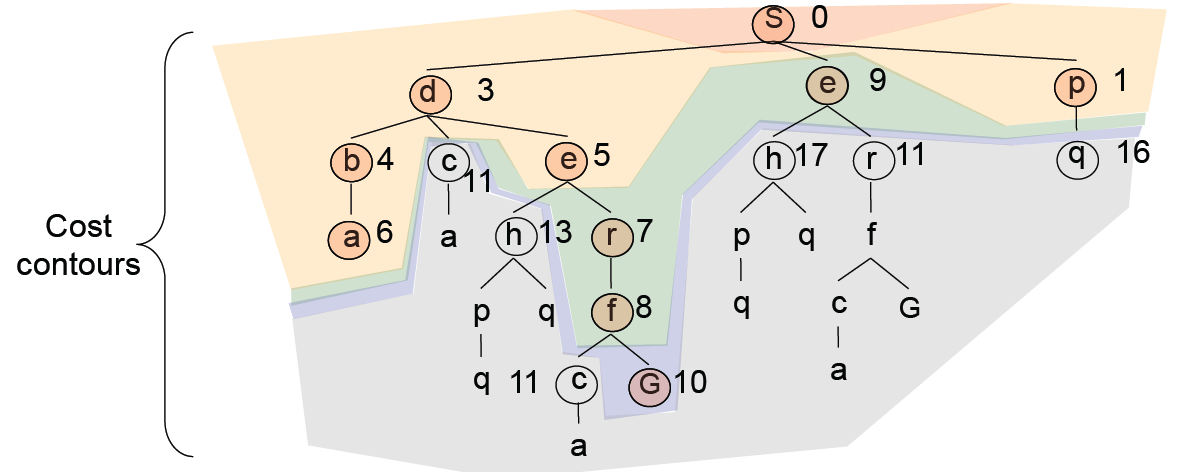 Properties of uniform-cost search
Search strategies so far
Next time
Already we know how far it is, from the start point, to each node on the frontier.
What if we also have an ESTIMATE of the distance from each node to the GOAL?